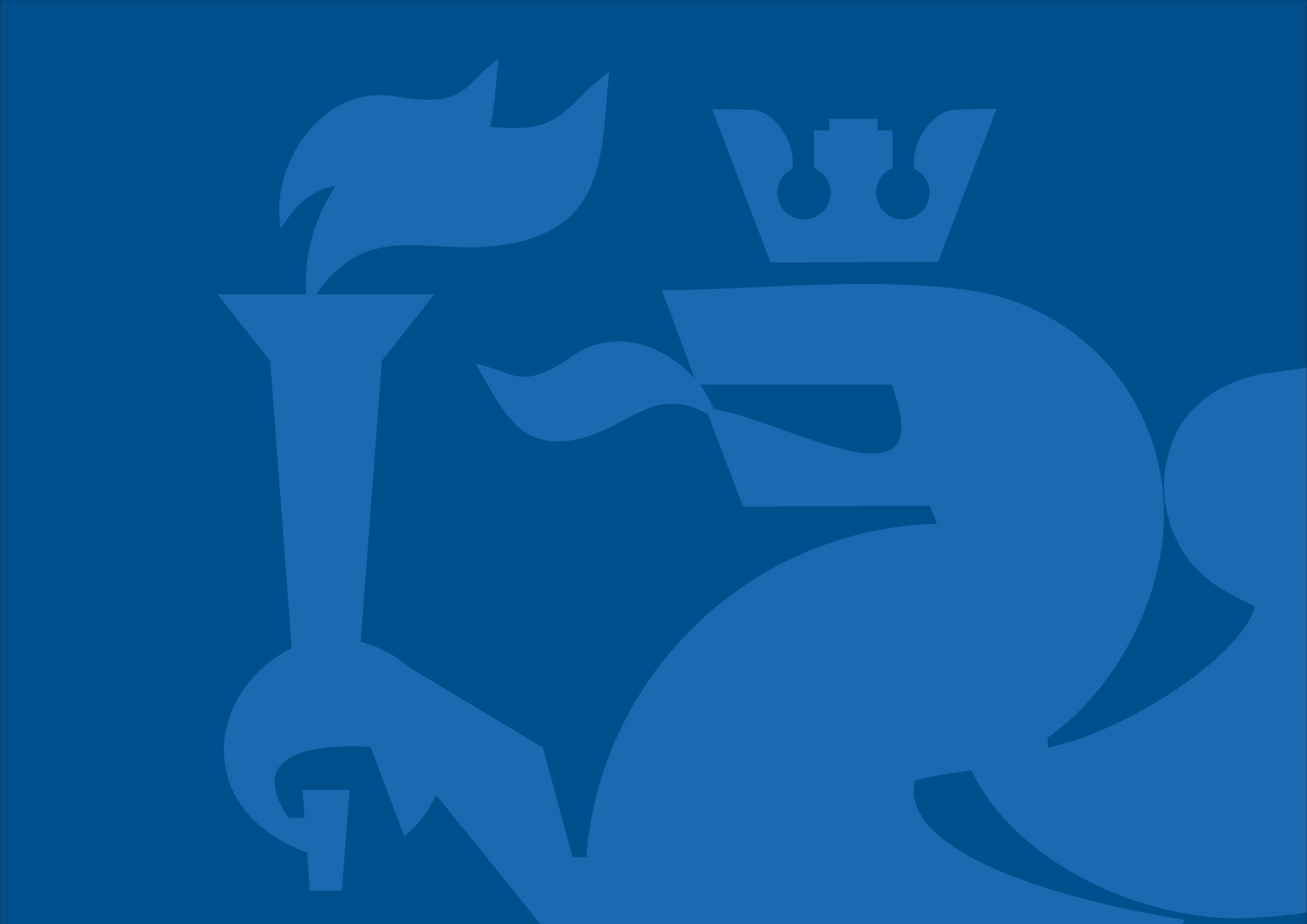 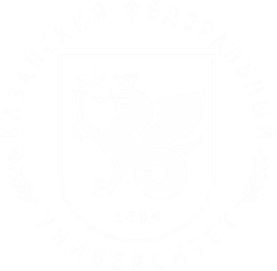 ПРЕЗЕНТАЦИЯ КАНДИДАТА НА ДОЛЖНОСТЬ 


для рассмотрения Научно-клиническим советом
ФГАОУ ВО «Казанский (Приволжский) федеральный университет»
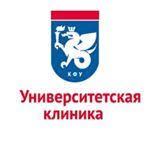 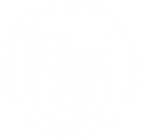 Сведения о кандидате на должность заведующего отделением МСЧ КФУ
Название отделения:
ФИО руководителя:
Дата рождения:
Стаж работы в области/в должности/научно-педагогический стаж:
Наличие степени, квалификация:
Сведения о трудовой деятельности:
Знание английского языка и других языков:
Сведения о наукометрике (при наличии):
Сведения о повышении квалификации:
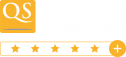 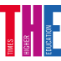 801-1000
10
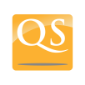 347
10
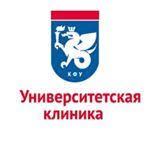 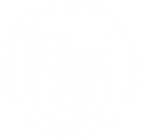 Перспективы и стратегии развития отделения
Предложения по повышению эффективности деятельности отделения и механизму предоставления платных услуг


Указать как решение этих вопросов приведет к развитию отделения, как планируется увеличить объем дохода с перспективой на 3 года (по годам) 


Предложения по механизму повышения общих доходов и заработной платы коллектива отделения
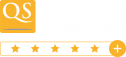 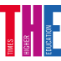 801-1000
10
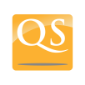 347
10
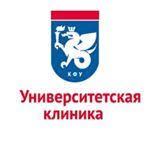 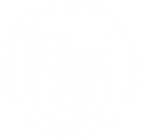 Перспективы и стратегии развития отделения
Предложения по научным исследованиями на базе отделения…


Образовательная деятельность…


Отразить видение заведующего об образовательном процессе в отделении (студенты, волонтеры и ординаторы)…
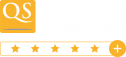 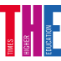 801-1000
10
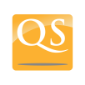 347
10
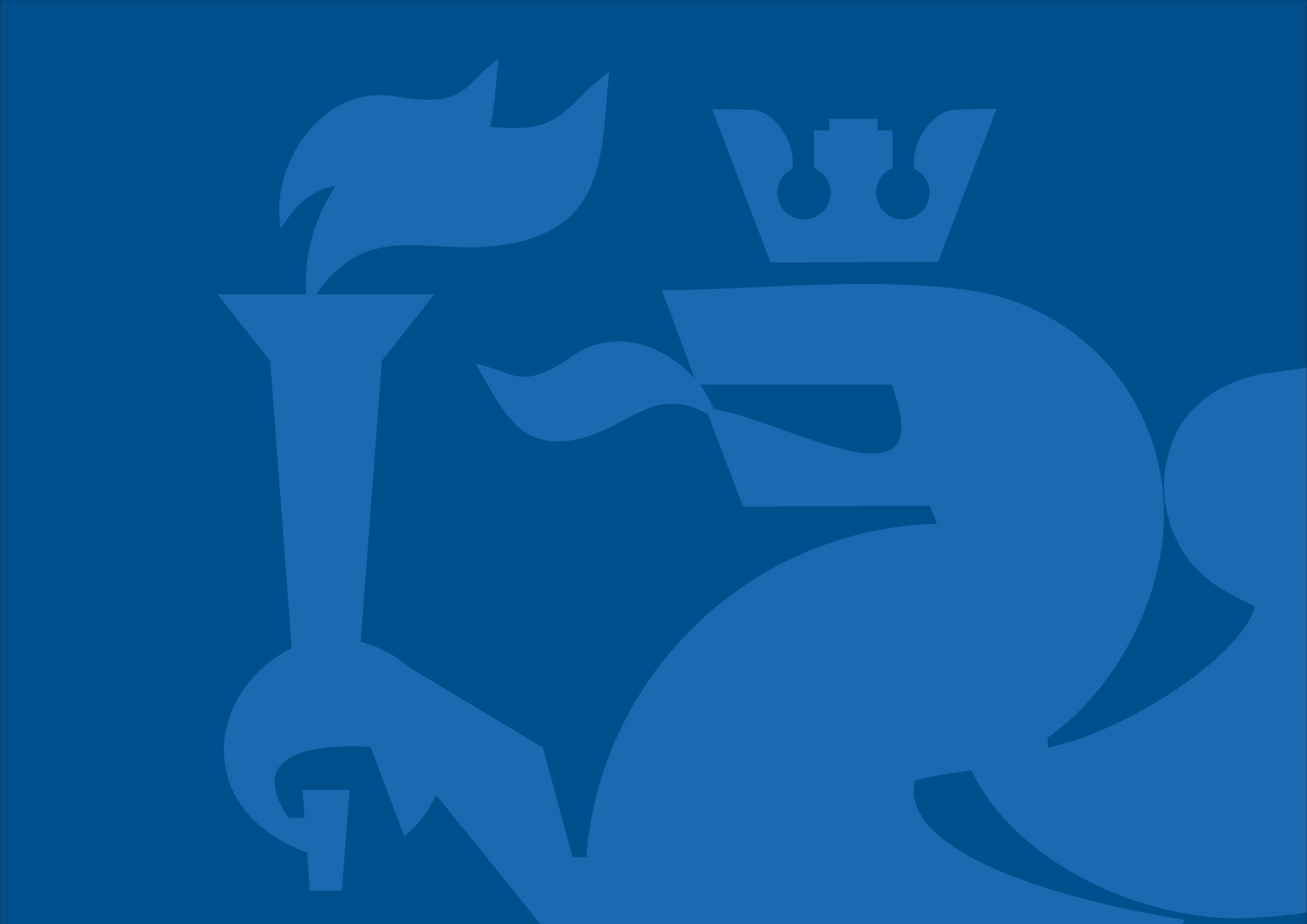 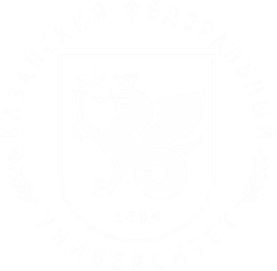 Спасибо за внимание!